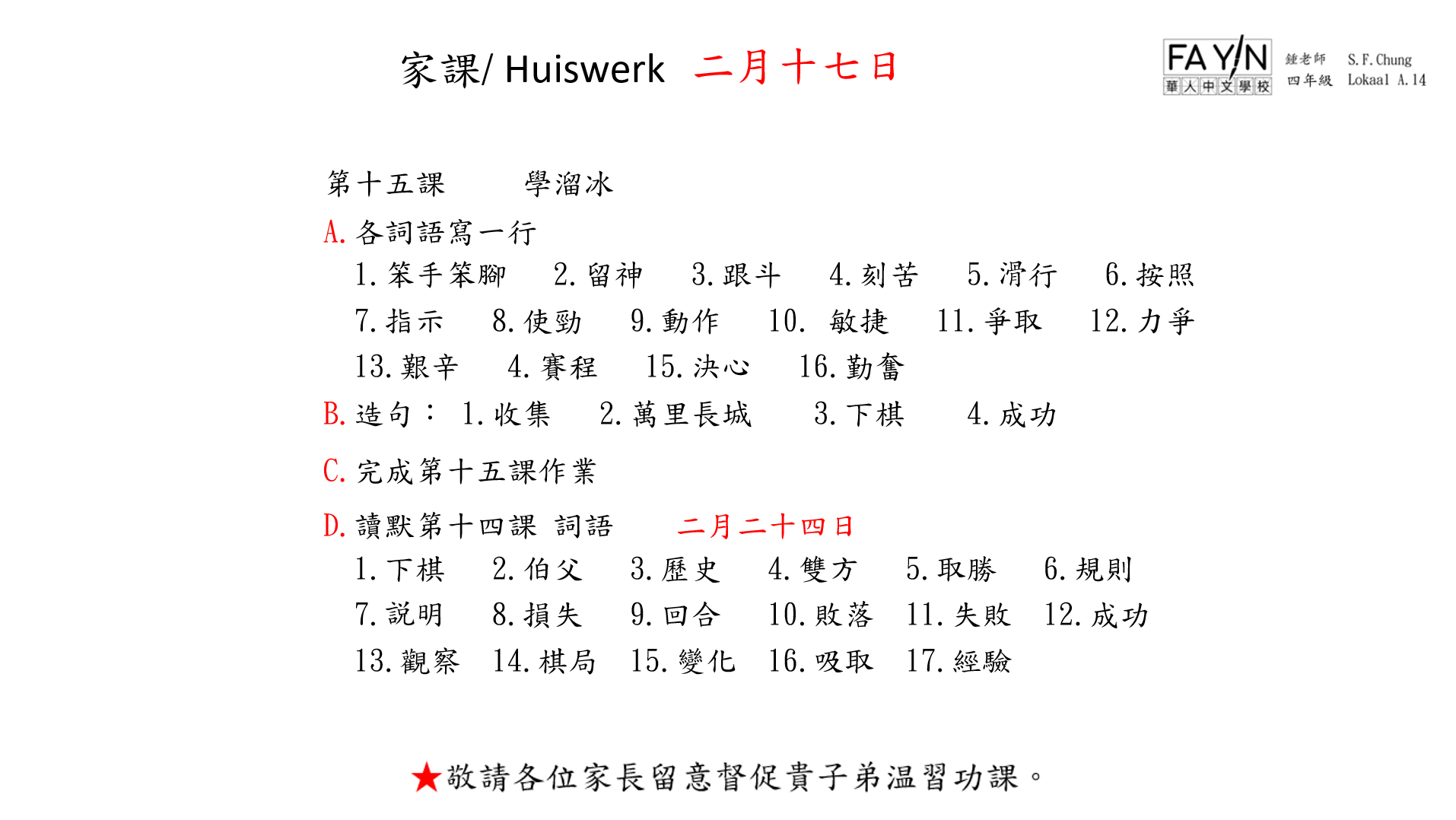 二月十七日
第十五課     學溜冰
A.各詞語寫一行
  1.笨手笨腳   2.留神   3.跟斗   4.刻苦   5.滑行   6.按照
  7.指示   8.使勁   9.動作   10. 敏捷   11.爭取   12.力爭
  13.艱辛   4.賽程   15.決心   16.勤奮
B.造句： 1.收集   2.萬里長城    3.下棋    4.成功
C.完成第十五課作業
D.讀默第十四課 詞語    二月二十四日
  1.下棋   2.伯父   3.歷史   4.雙方   5.取勝   6.規則 
  7.說明   8.損失   9.回合   10.敗落  11.失敗  12.成功 
  13.觀察  14.棋局  15.變化  16.吸取  17.經驗